2019년 
11월 2일(토)
오전10시 30분
코스메카코리아와  함께하는
일시    2019년 11월 2일 (토) 10 : 30 ~ 18 : 00
아름다운하루
장소   아름다운가게 분당이매점 (031) 707 - 1024
□ 행사내용 : 코스메카코리아 화장품 및 기증물품 판매
□ 행사 물품은 교환 / 환불이 되지 않습니다.
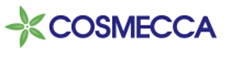 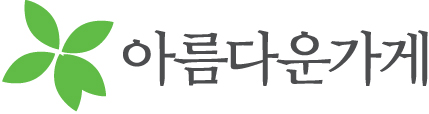